Морские и речные обитатели вод- «Рыбы»
Выполнила воспитатель Сосенко Е.Н
Морские рыбы
Рыба клоун
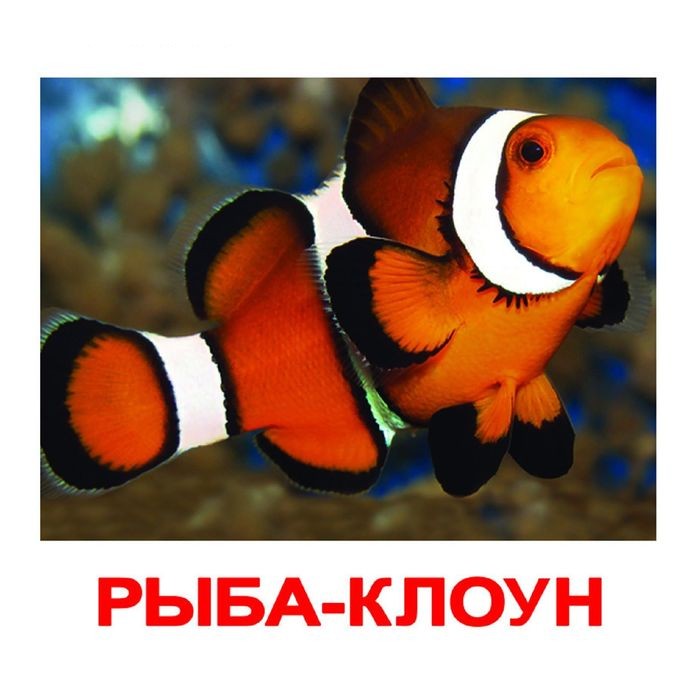 пиранья
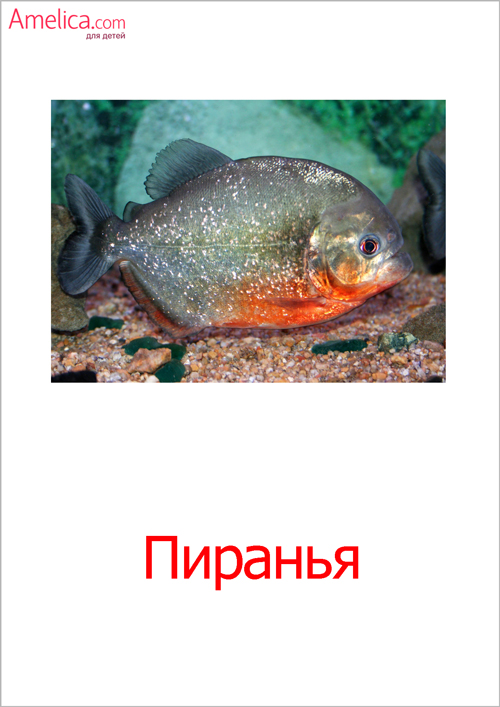 Плавают зубы, виляя хвостом
В мутной воде утром ранним.
Хочется что-то схватить жадным ртом
Маленькой рыбке (пиранье)
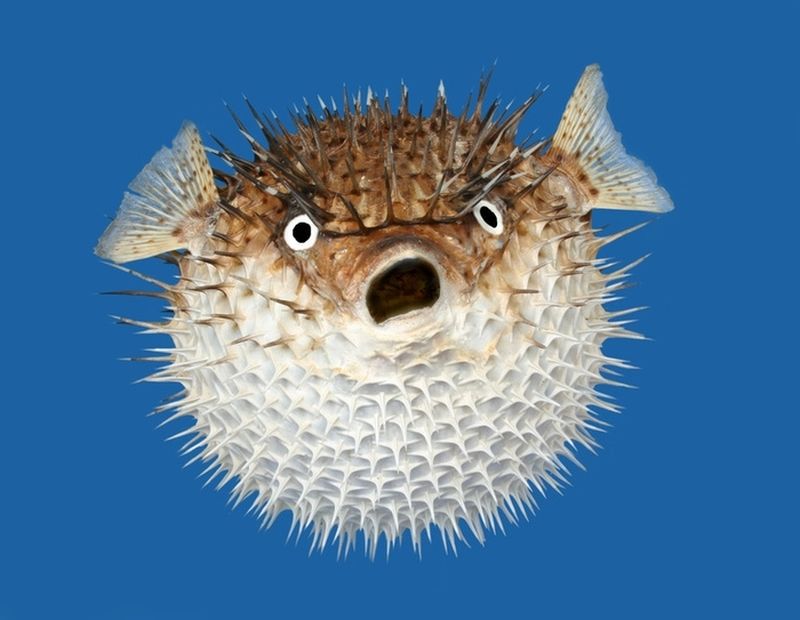 Что за шар плывет с шипами,
Тихо машет плавниками?
Только в руки не возьмешь.
Этот шарик — ... (рыба-еж)
Рыба-ёж
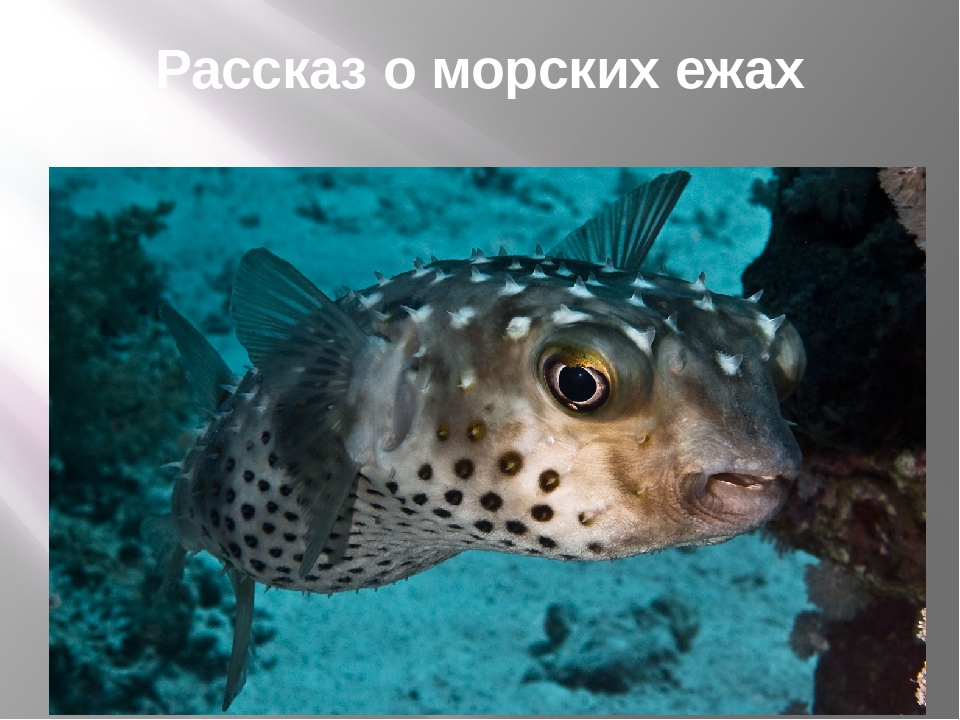 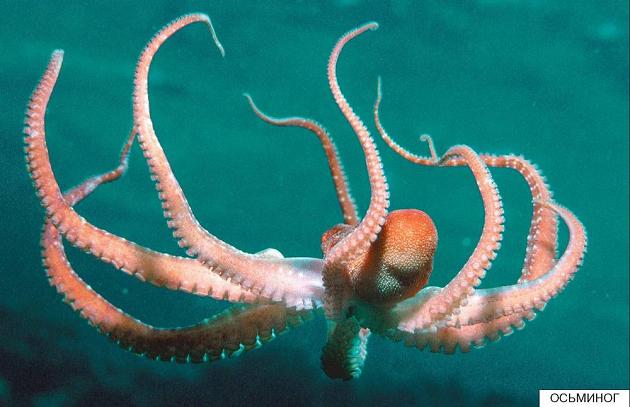 Он живет на самом дне, На ужасной глубине —Многорукий, Многоногий, Ногорукий, Руконогий. Ходит в море без сапог Спрут Кальмарыч Осьминог! (Г. Кружков)
Осьминог
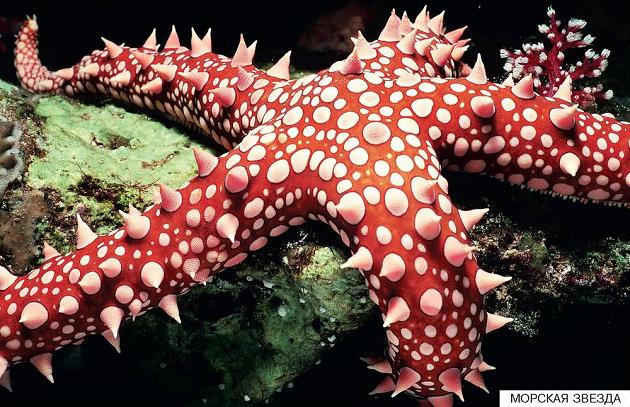 С неба звездочка упала, В океан она попала. И теперь там круглый год Не спеша по дну ползет. (В. Мороз)
Морская звезда
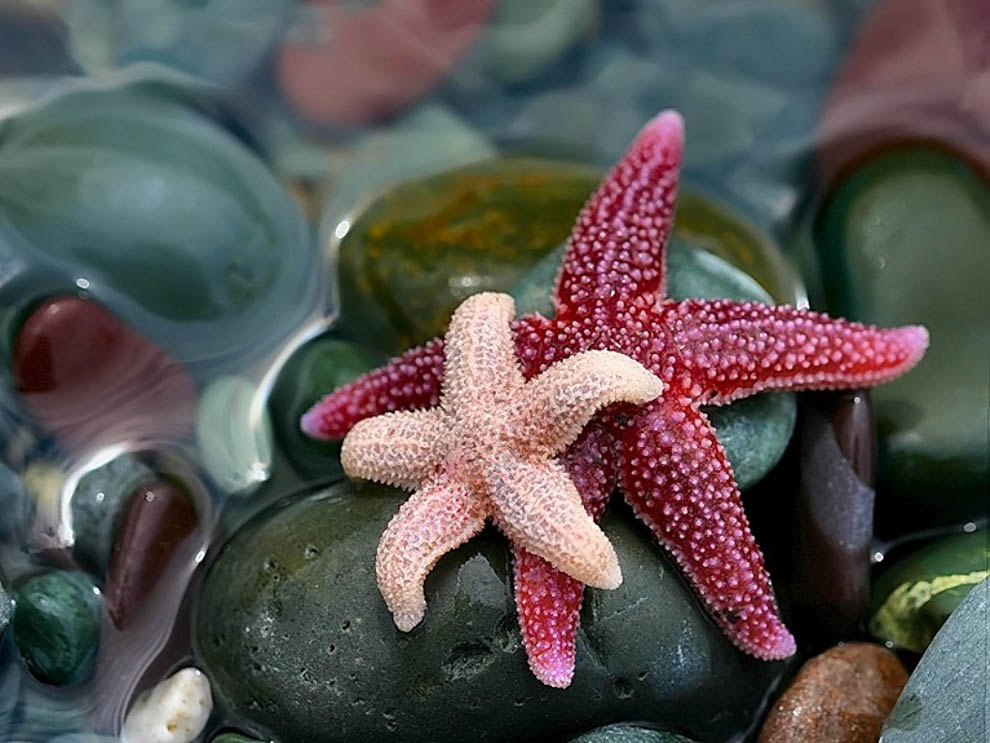 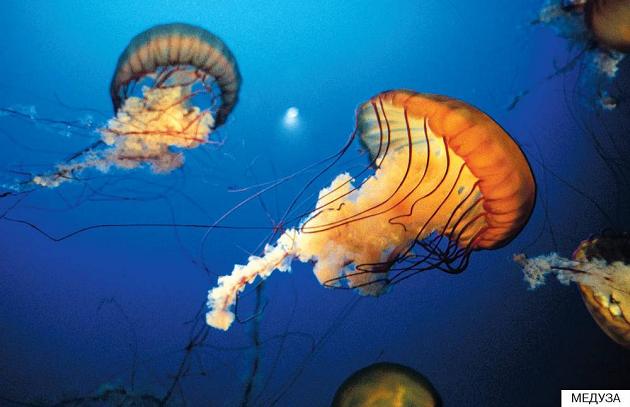 Прозрачная медуза Тихонечко плывет. К медузе прикоснешься —Как током обожжет! (Н. Мигунова)
Медуза
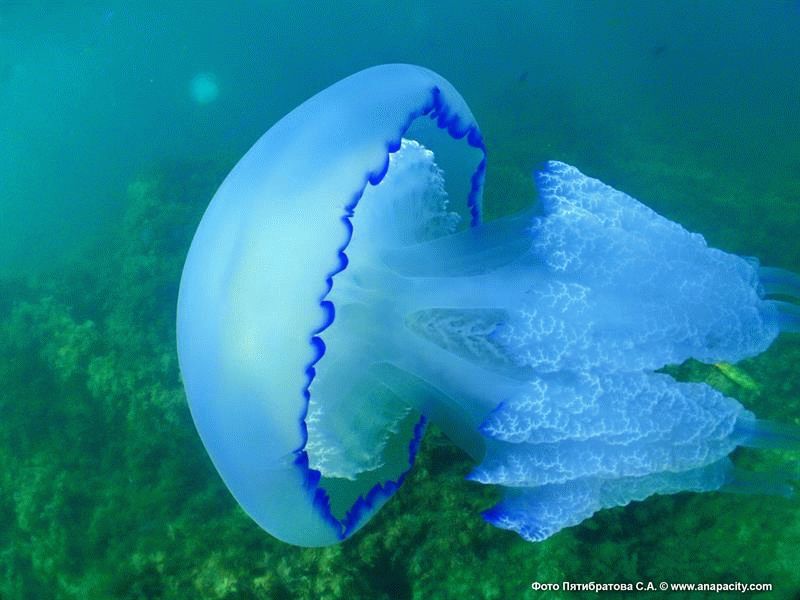 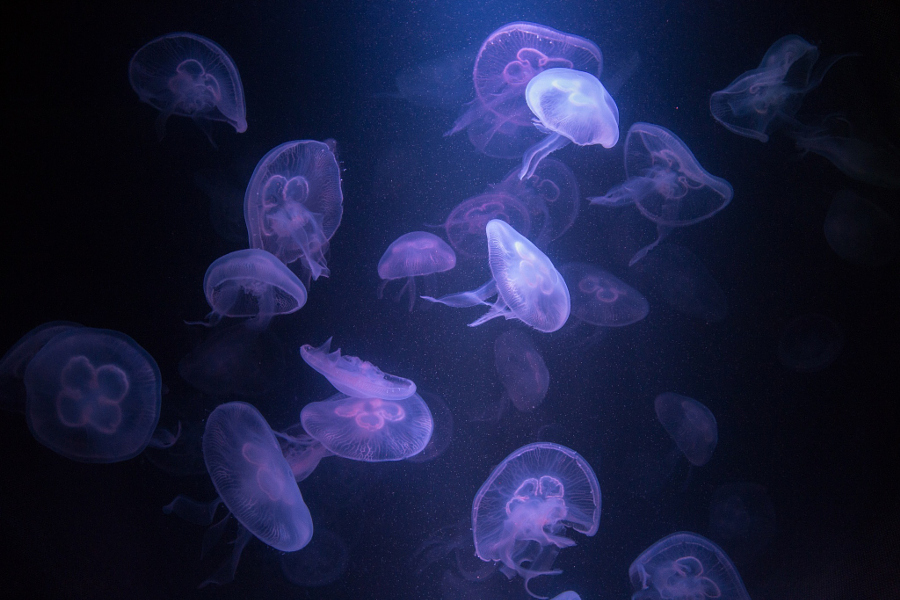 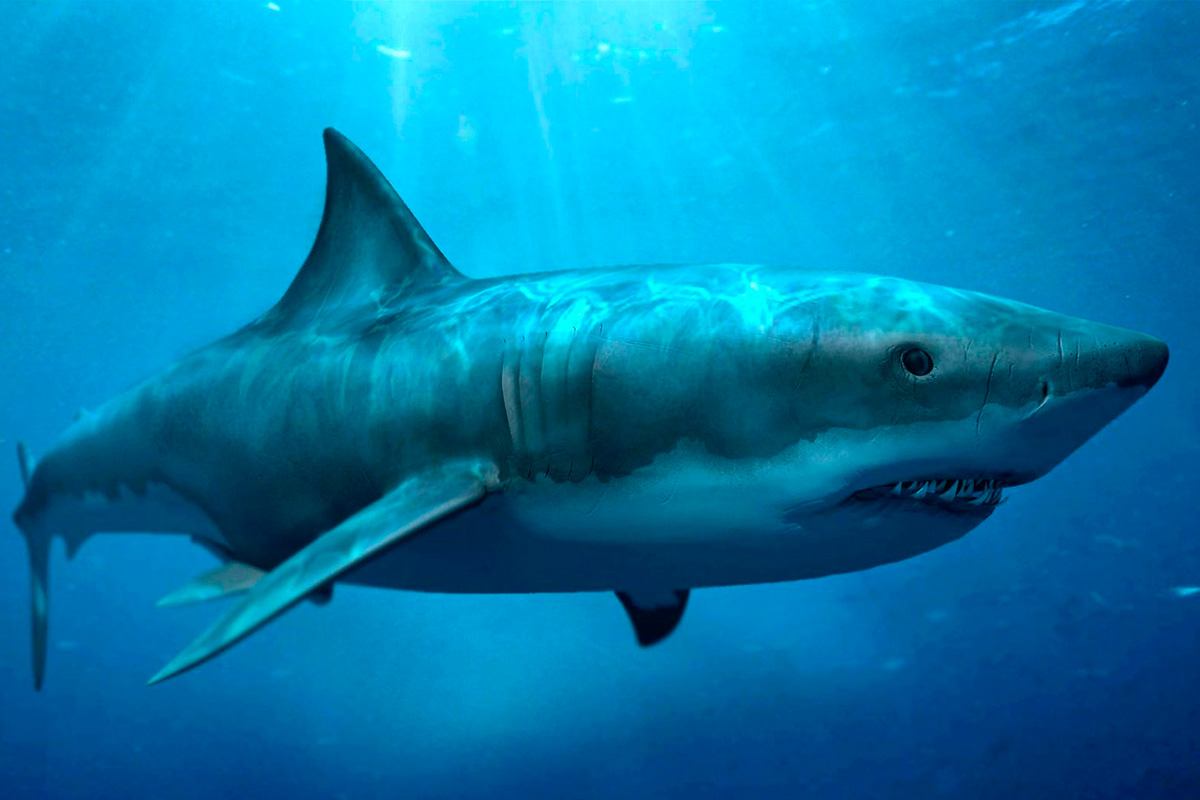 У нее такая пасть!
Каждый может в ней пропасть.
Зубы острые сомкнула
Рыба хищная —... (акула)
Акула
Эта рыба — хищник злой,
Всех проглотит с головой.
Зубы показав, зевнула
И ушла на дно... (акула)
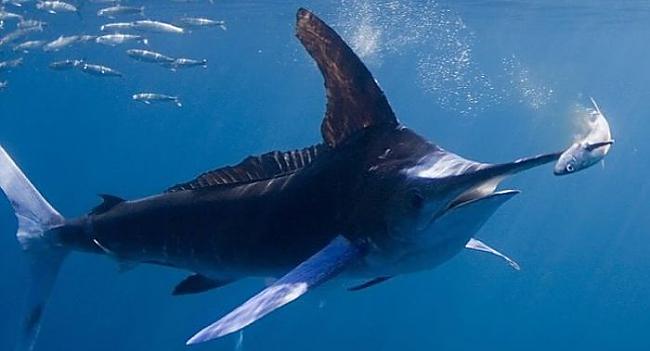 Рыба игла
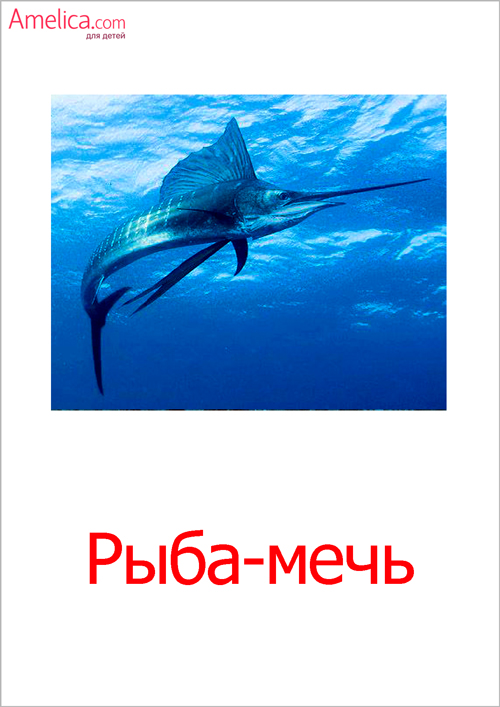 Рыба молот
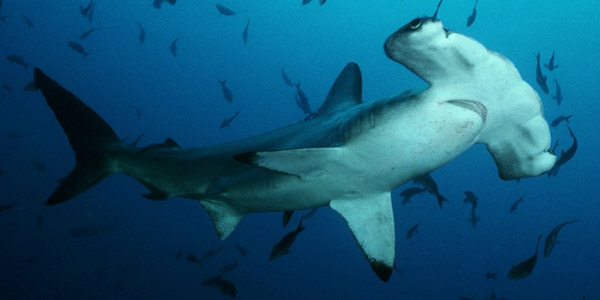 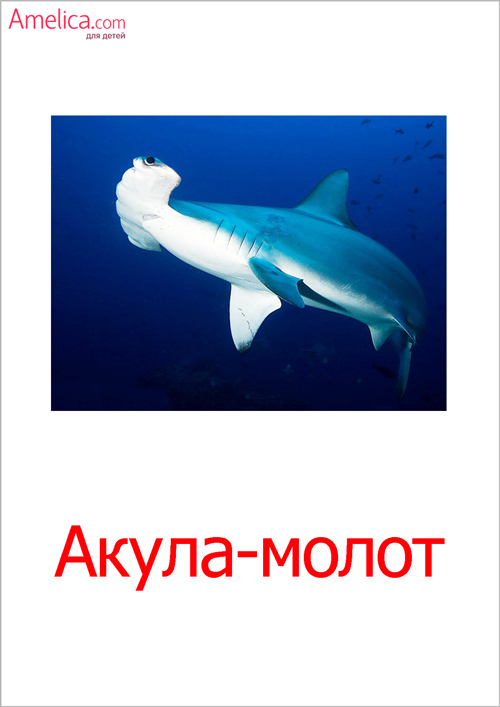 Скат
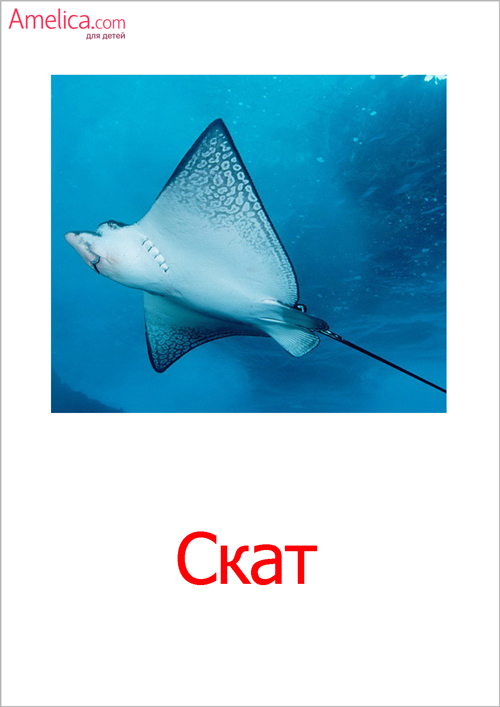 Что за плащ хвостатый, темный
Рассекает в море волны?
Осторожно! В нем разряд.
Электрический он... (скат)
Рыба пила
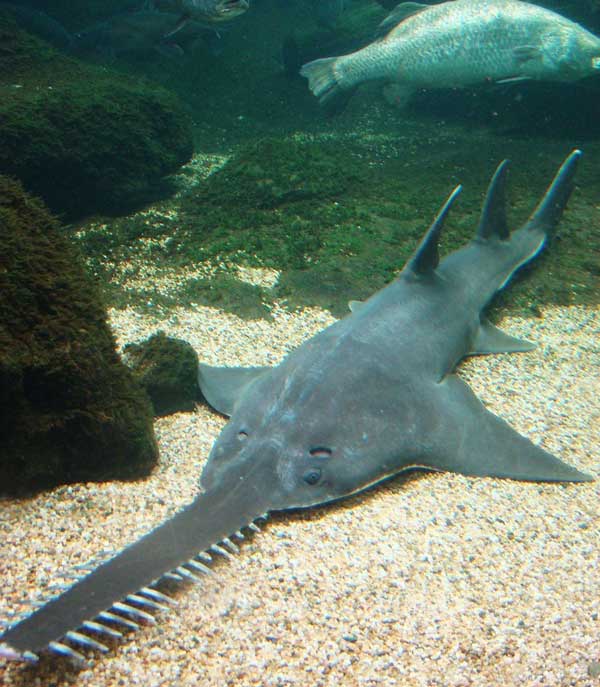 У неё во рту пила,Под водой она жила.Всех пугала, всех глотала,А теперь в котёл попала.(рыба пила)
Кальмар
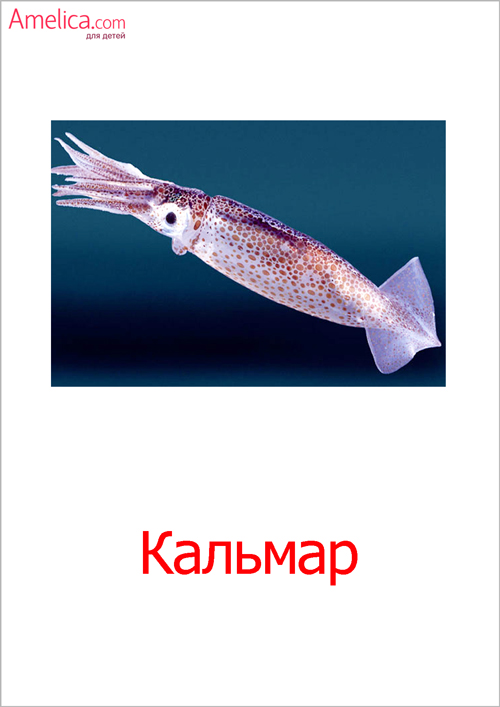 Безобидны, словно дети.Мы за них, друзья, в ответе.Вглубь ныряют, вверх взлетают...Добрым нравом обладают.Тело гладкое имеют,"Разговаривать" умеют.Их язык понять стремимся.Дружбой с ними мы гордимся.Подставляют в море спиныЛюдям тонущим
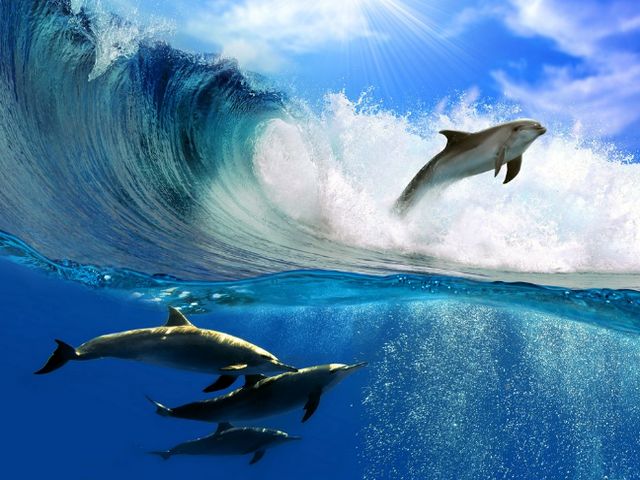 Дельфин
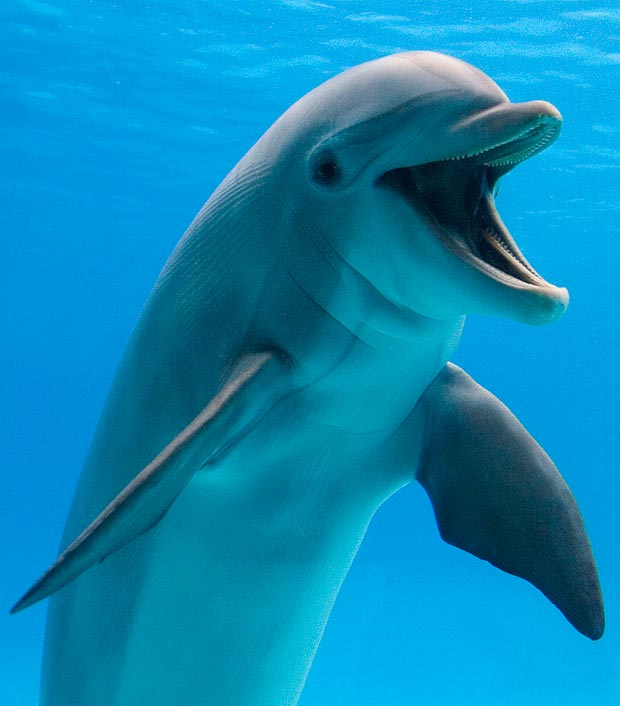 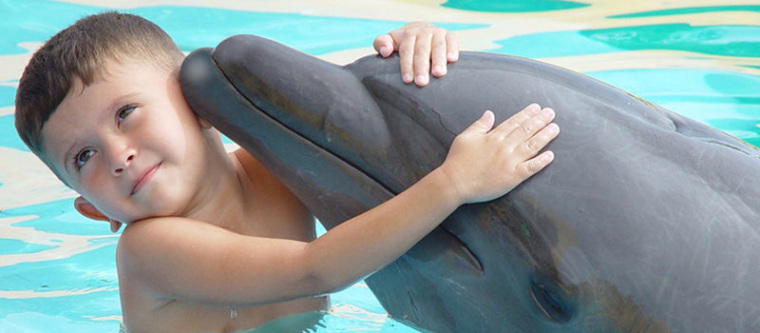 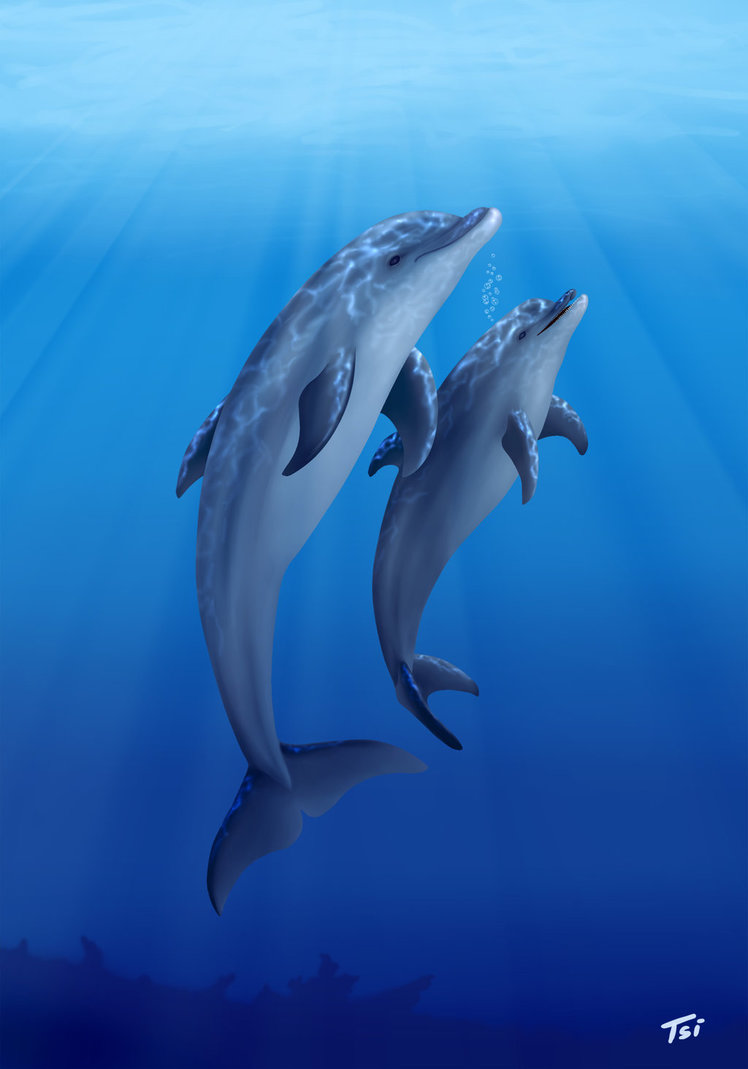 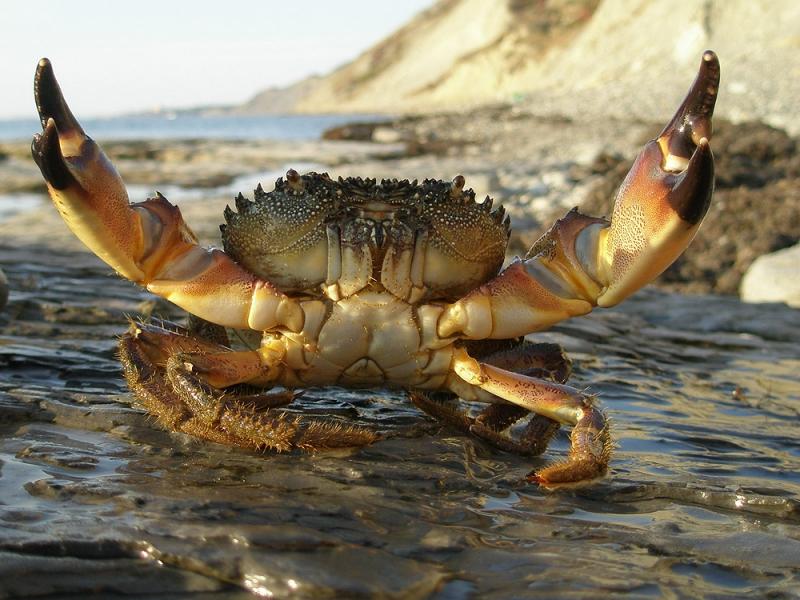 Для себя на дне морском
Он клешнями строит дом.
Круглый панцирь, десять лап.
Догадались? Это... (краб)
Краб
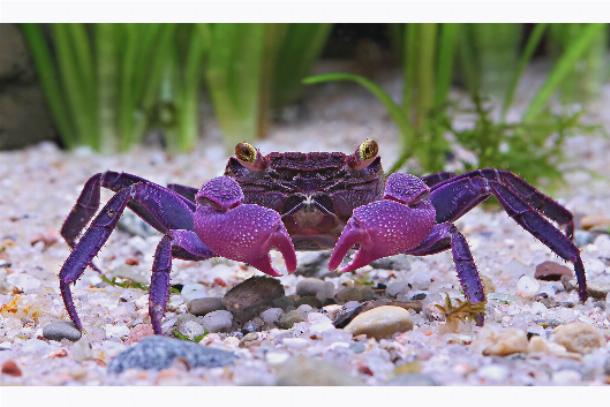 Он клешнями щиплет больно
И кричит: «С меня довольно!
Я устал. Я вам не раб».
Распугал соседей... (краб)
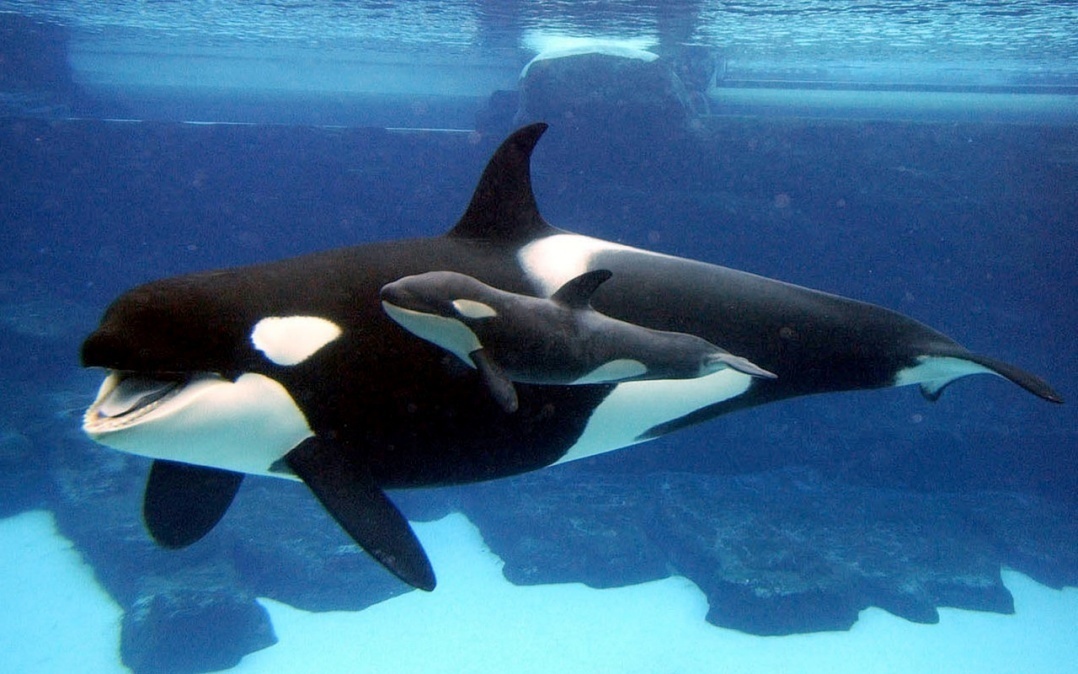 Кит? А, может быть, дельфин,Чёрно-белый исполин?В океанах обитает,Живность хищно поедает.(Касатка)Мы – животные морские,Для китов – опасней гроз:Плавники у нас такие,Что острее острых кос.(Касатка)
Касатка
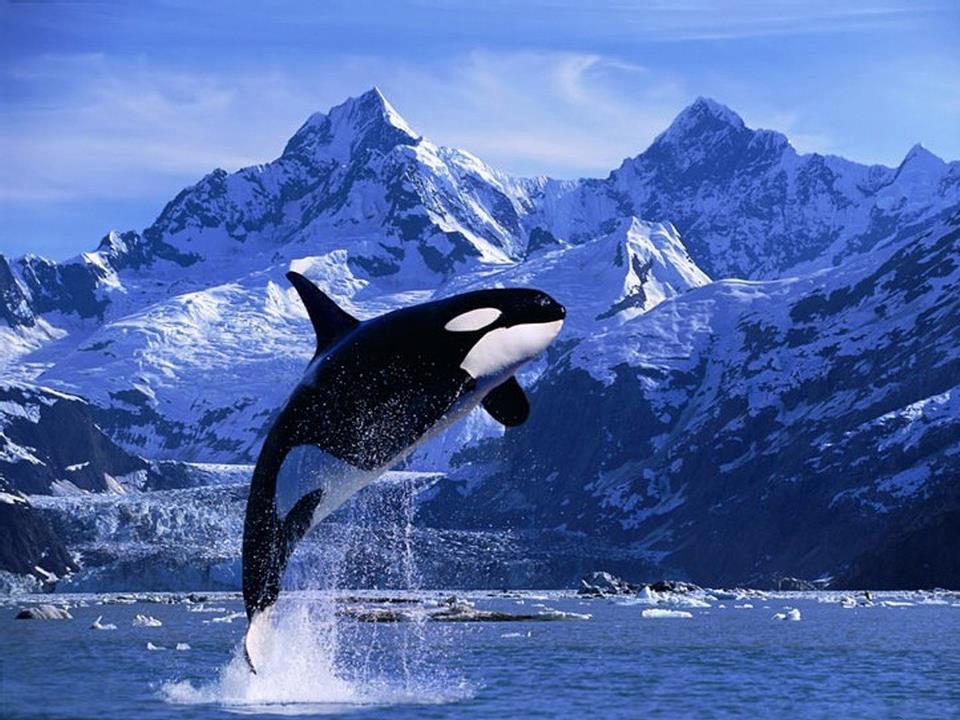 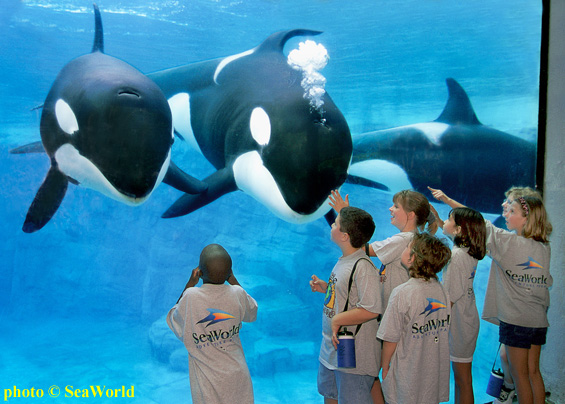 Нет пловцов  крупнее  в мире,Чем  как тот, что в океане спит!Так  красив он на картине -Важный, полосатый  ...(Кит)
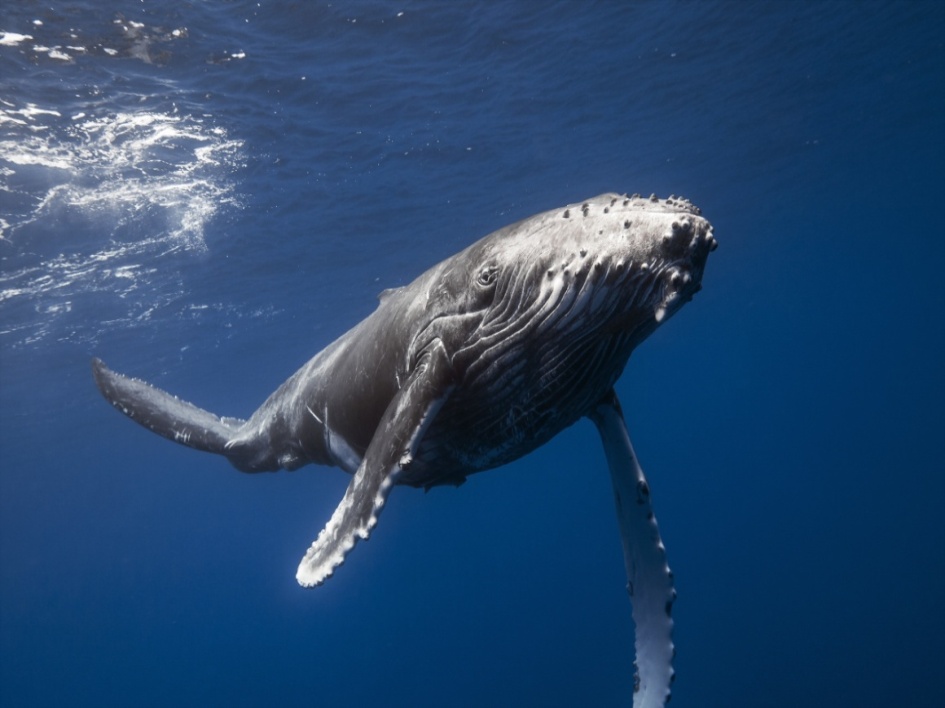 Очень редко отдыхает,Но всегда фонтан пускаетОкеаны бороздитНу, конечно, - это (кит)
Кит Кошалот
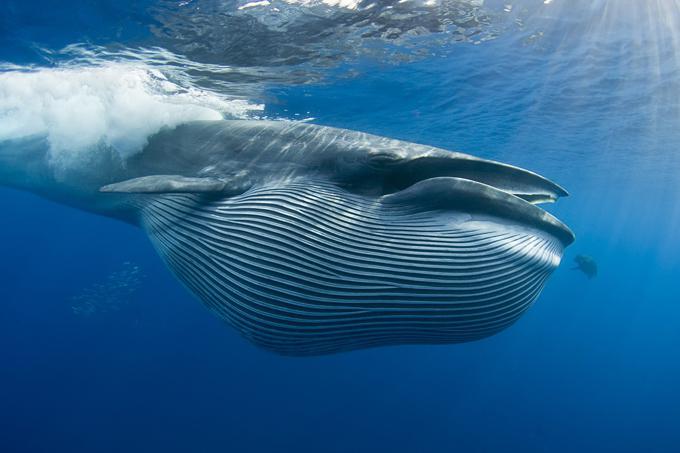 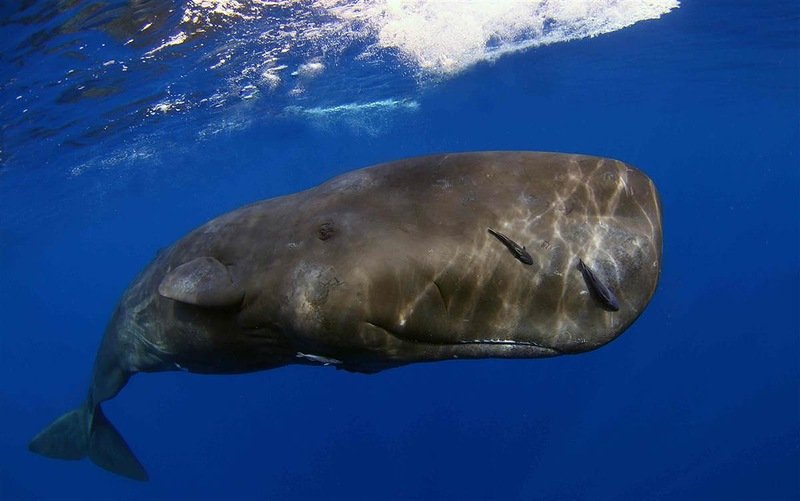 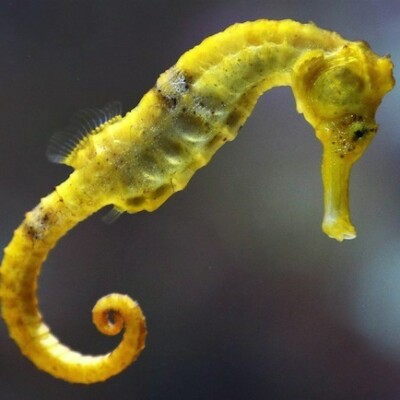 Угадайте, что за кони
Мчатся в море от погони?
В водорослях скрыться смог
Маленький морской... (конек)
Морской конёк
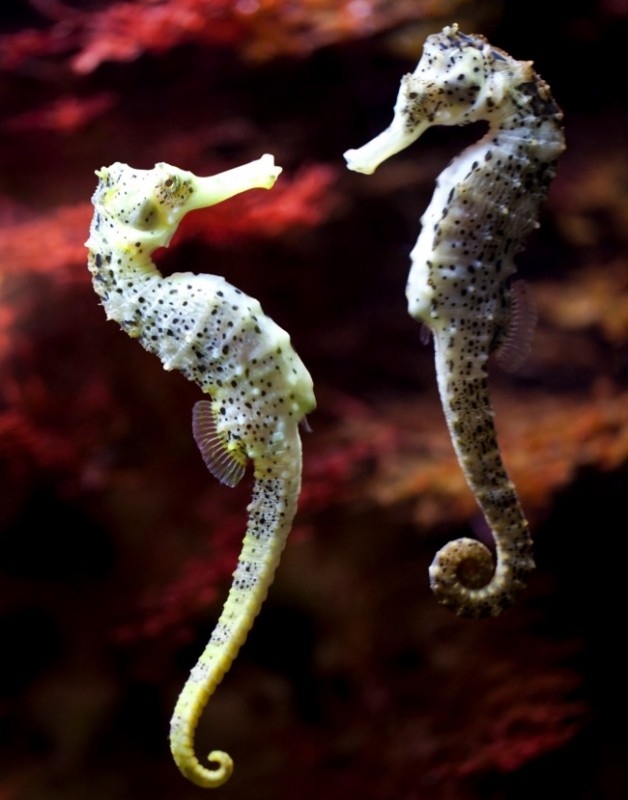 На лошадку так похожа,
А живет-то в море тоже.
Вот так рыбка! Скок да скок —
Прыгает морской... (конек)
Пальчиковая гимнастика
Медленные движения соединенными ладонями, имитирующие плавание.
 Движения ладонями с двух сторон. 
Взмахи ладонями.


 Согнуть кулачки. 

Разгибать пальчики из кулачков, начиная с больших.
Жил в реке один налим, 
Два ерша дружили с ним. 
Прилетали к ним три утки.
 По четыре раза в сутки, И учили их считать .
Раз, два, три, четыре, пять.
В море плавает, в реке,С плавниками в чешуе.Она ни с кем не говорит,Пузырьки пускает и молчит.(рыба)
Пресноводные
Щука
Эта рыба зубастая оченьХищник она, охотиться чаще ночьюЗрение хорошее, совсем не близорука,А что это за рыба, ответ так прост, ведь это(щука)
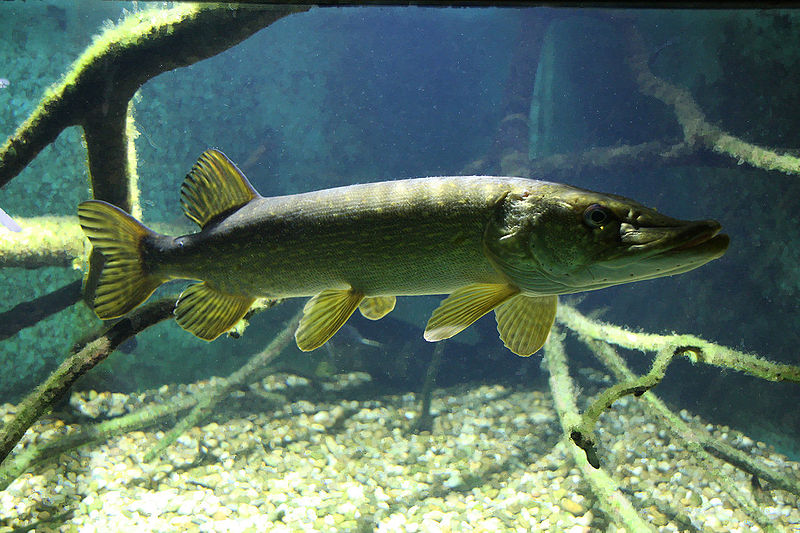 Карась
В муле прячется, в муке жарится.(Карась)
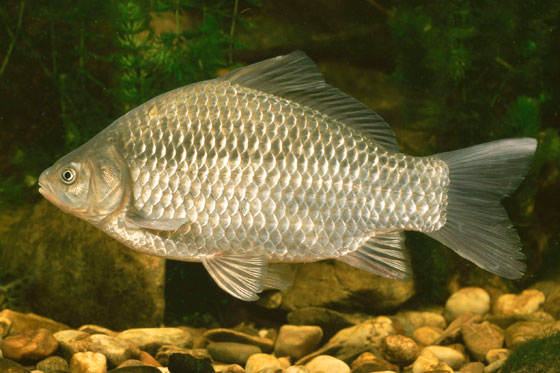 В холода ловится и летом,Рыбаком или сам в сетку.А коль напугается,В муле сразу прячется.(Карась)
Окунь
Все любят эту рыбку ловить. И ловят даже — в сборной! И неприятно говорить: Считают рыбу сорной.
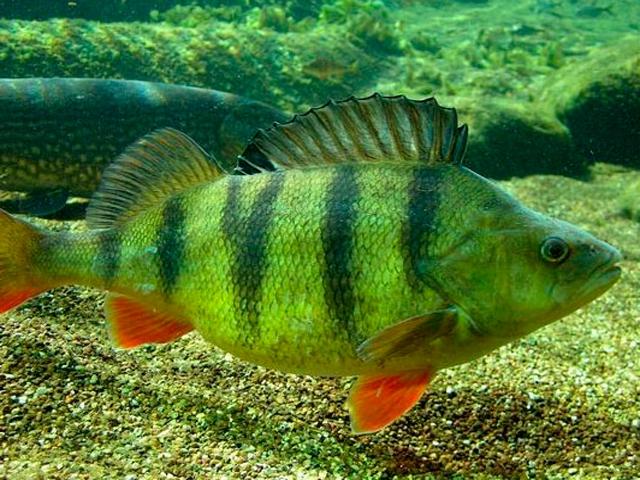 Он живёт в озёрах, реках, Жадный и зубатый, Ловится он человеком — Хищник полосатый Для ушицы, на жарёху. Вкусным он бывает. Вот малькам от него плохо, — Ловит и глотает.
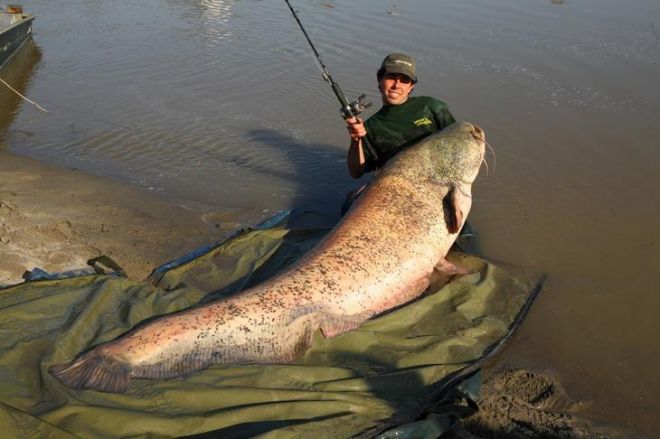 Шальной, с усами, под мостом,Перед дождем аплодирует хвостом.(Сом)
Сом
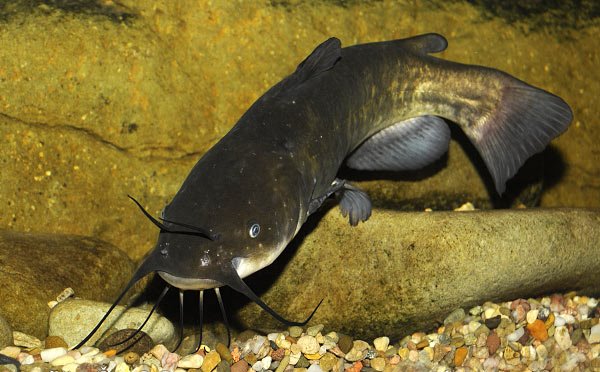 Важная рыба, плавает в реке,Усатая очень, узнаешь везде.Она так прожорлива, ест и ночью и днем.Удивительная рыба под названием (сом)
Карп
Плавает в воде,Весь в серебристой чешуе.И червяку он будет рад,Речная рыба это (карп)
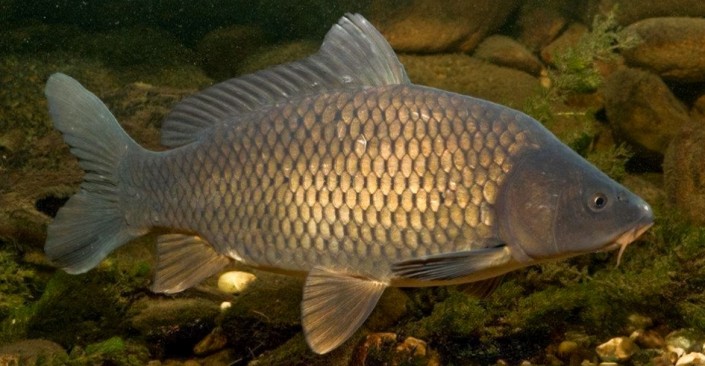 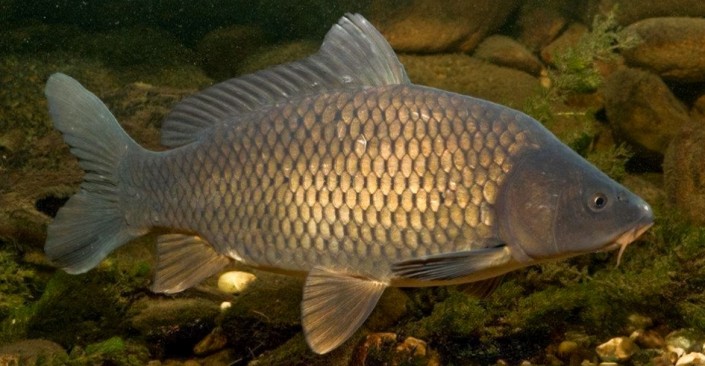 С серебристой чешуёй, 
Не плотва. Какой большой!
А копчёный – это вещь!
Догадались? Это  - (Лещ)
Лещ
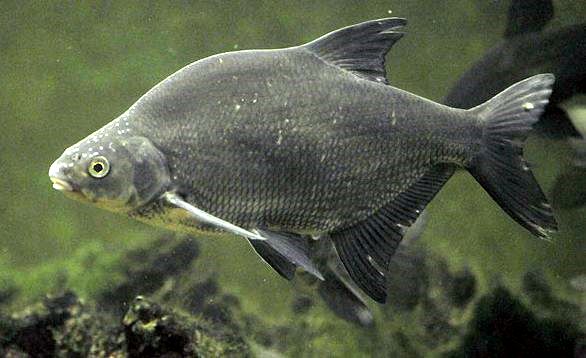 Ёрш
В заливах рек он обитает,
Червей в озёрах поедает,
И если вдруг опасность чует,
Взъерошит плавники повсюду!
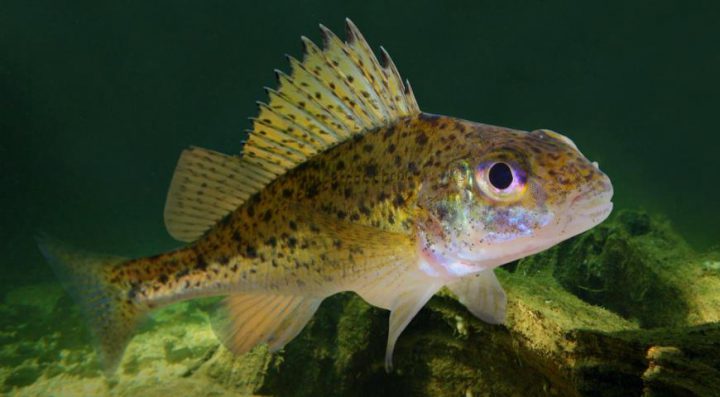 В тихой заводи пруда,
Без особого труда,
Он моллюсков поедает,
Лучей солнца избегает!
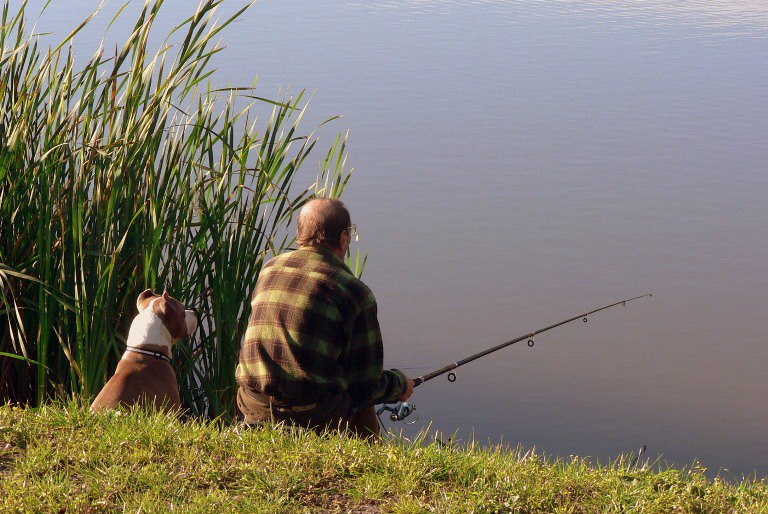 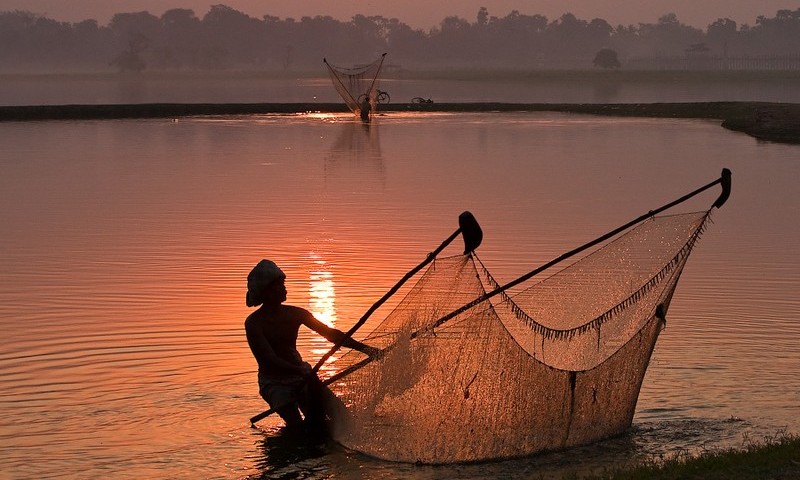 Рыбаки ловят рыбу, удят, ловят сетями (браконьеры и любители)
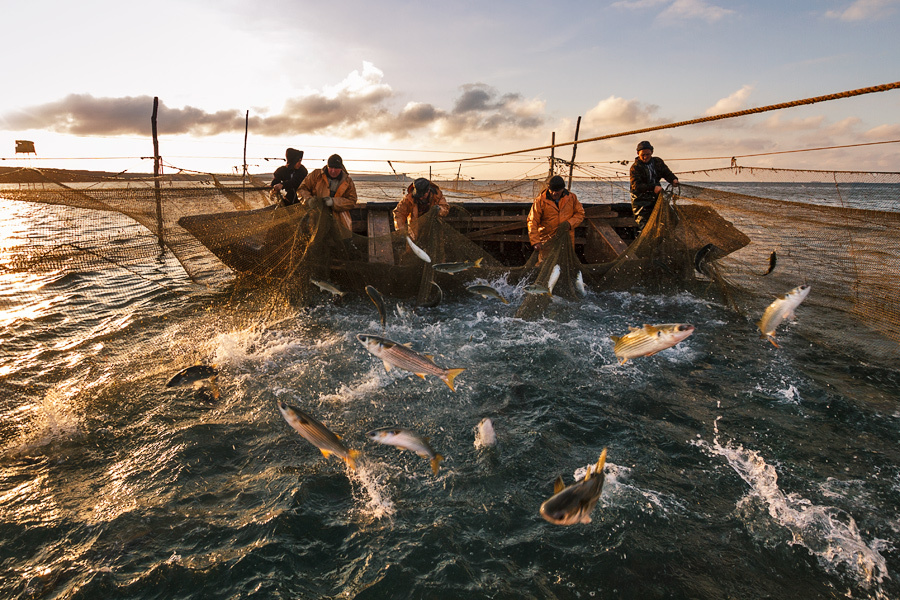 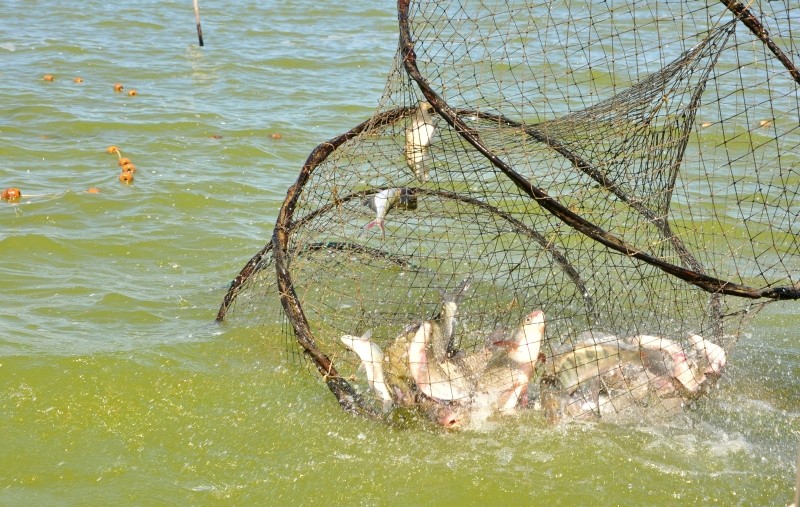 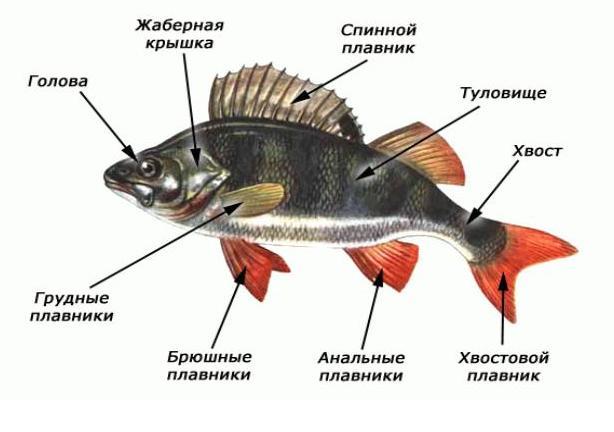 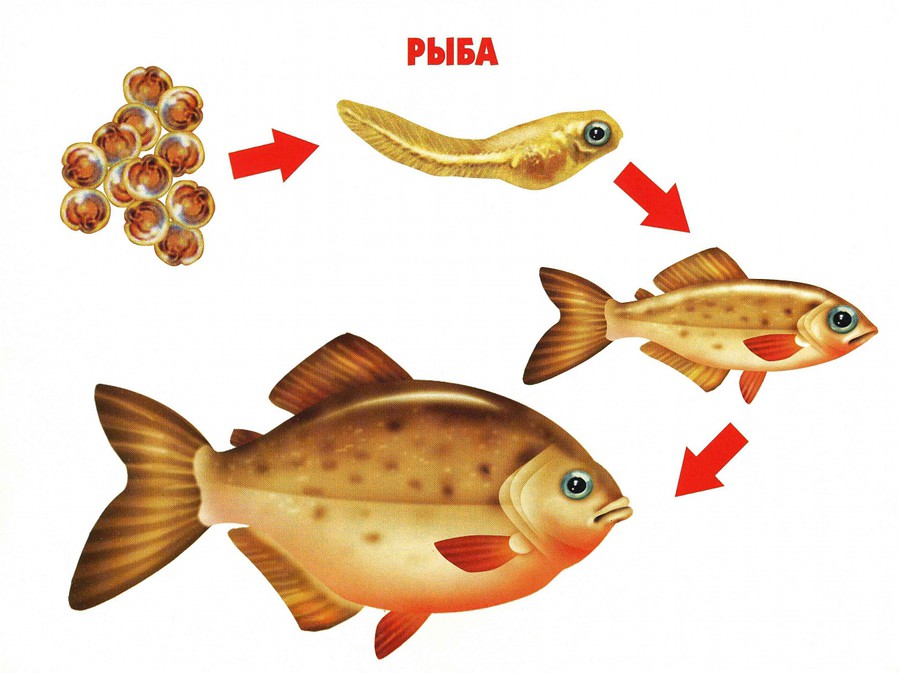 Физминутка
«Рыбки»
Рыбки весело плескались
В чистой свеженькой воде.
То согнутся, разогнутся.
То зароются в песке.
Приседаем столько раз
Сколько рыбок здесь у нас.
Что лишнее
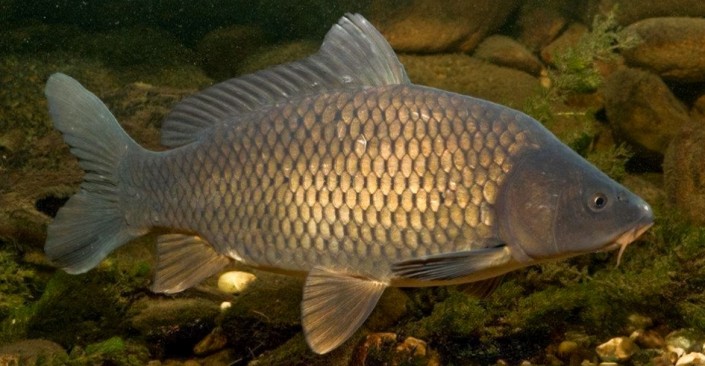 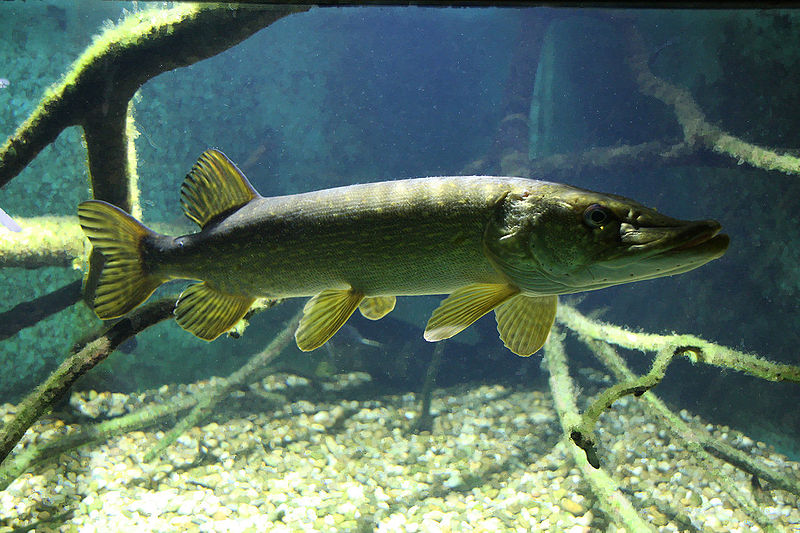 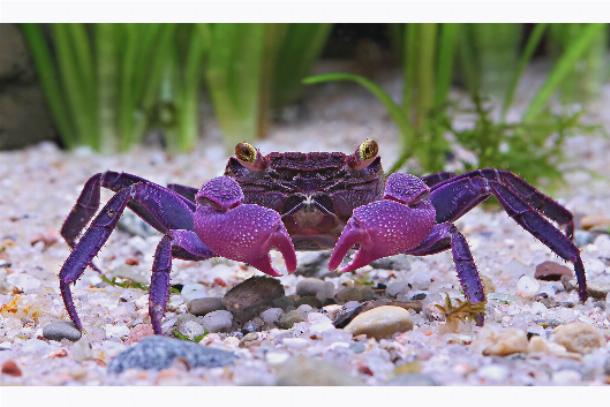 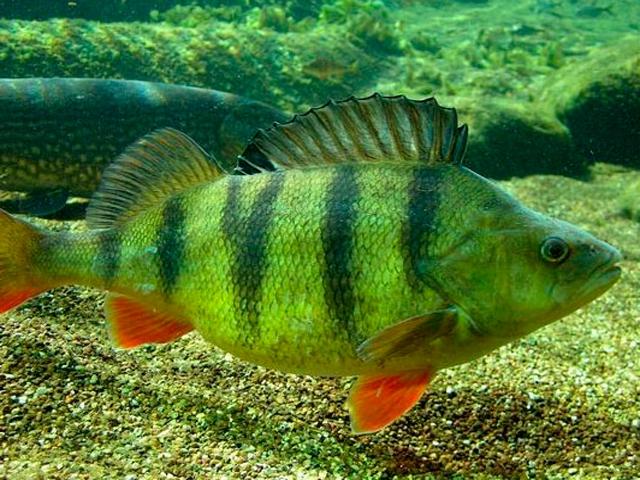 Что лишнее
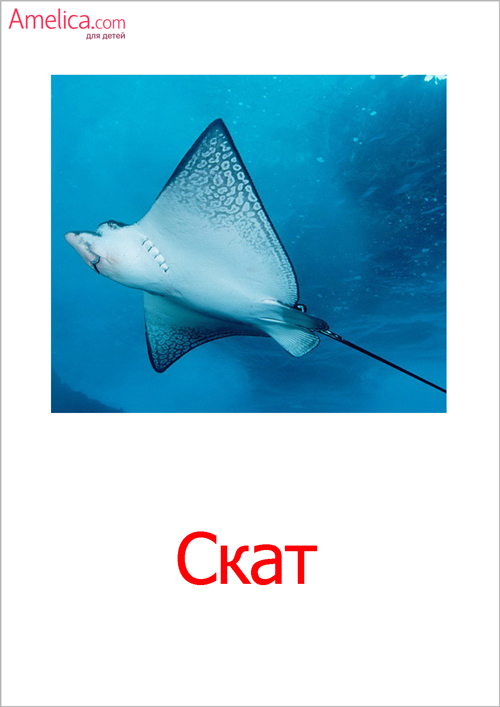 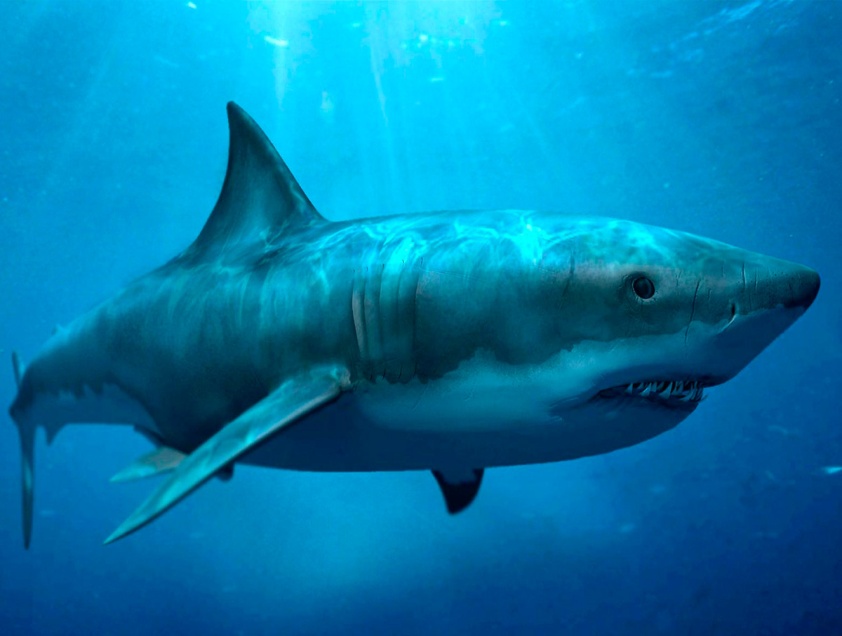 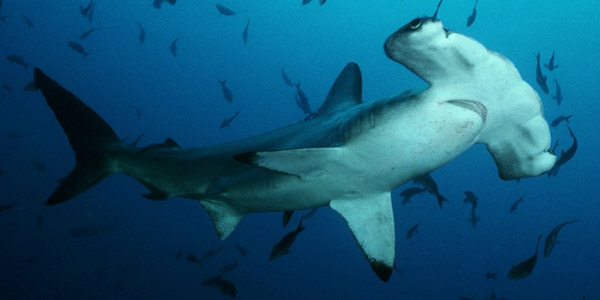 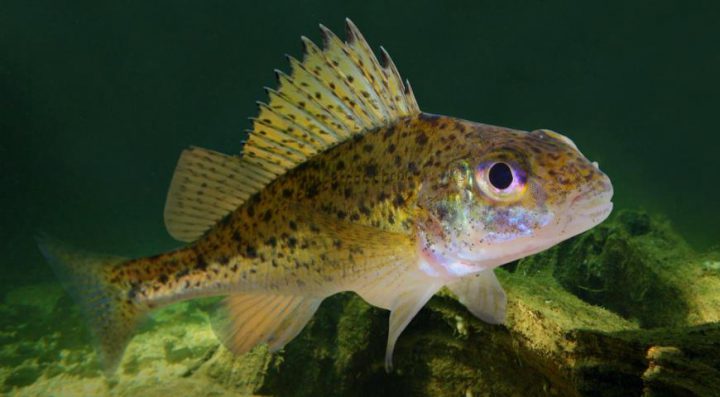 Один-много
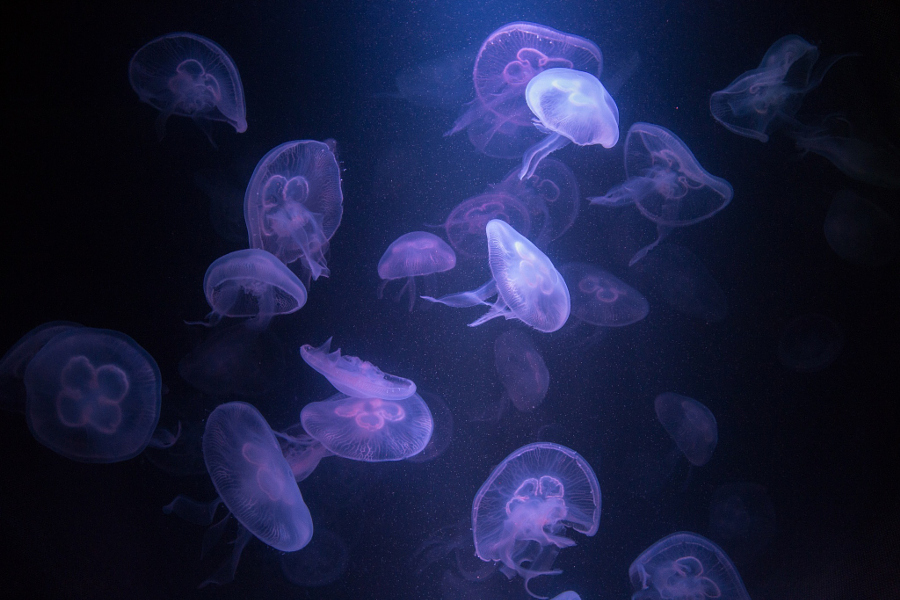 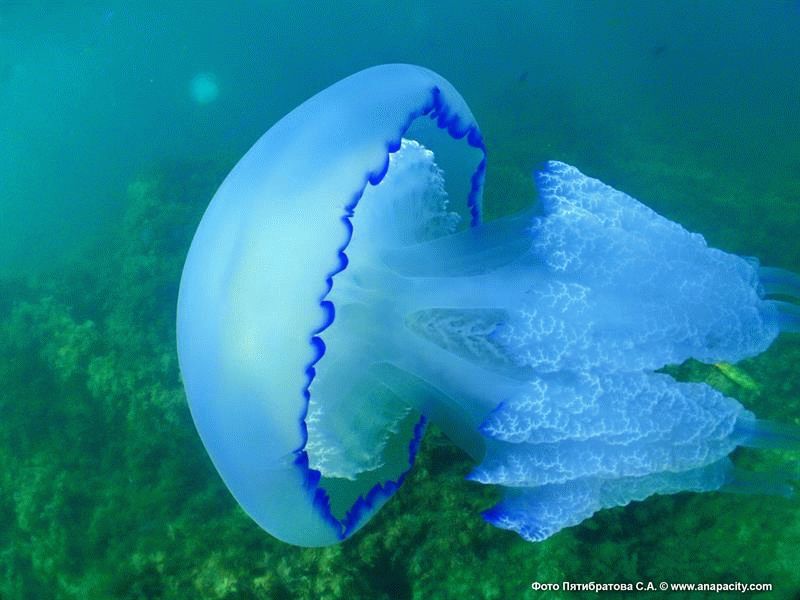 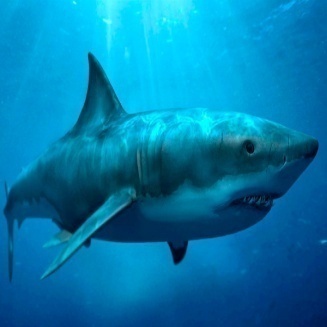 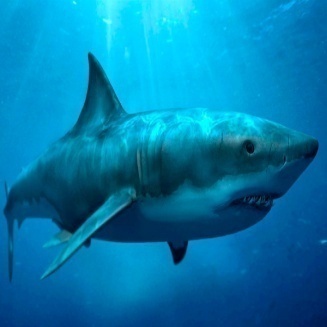 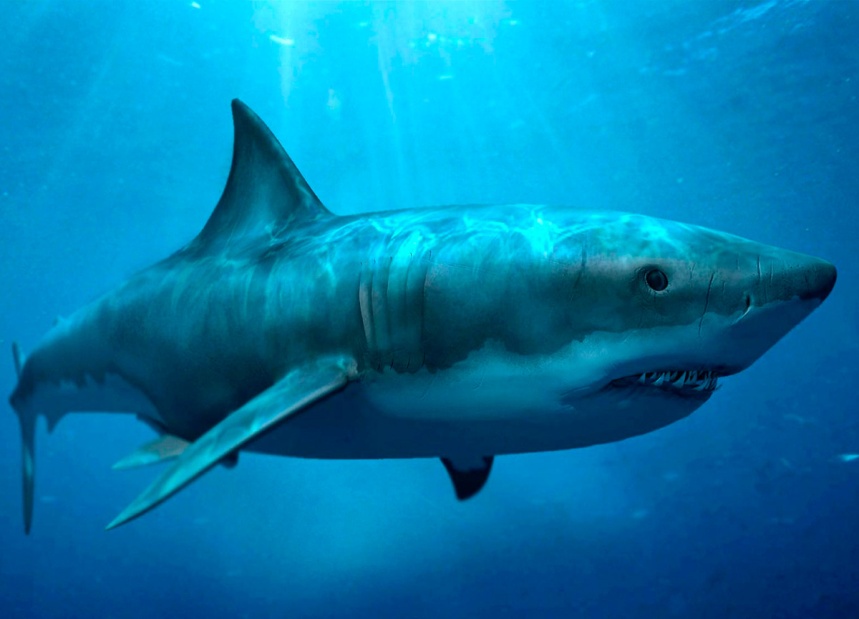 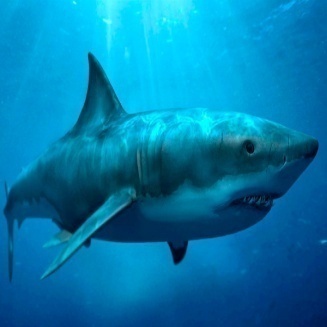 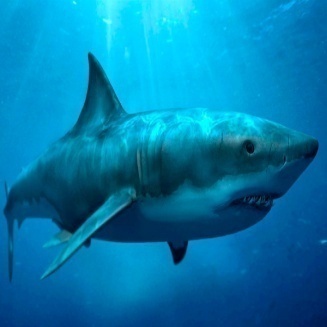 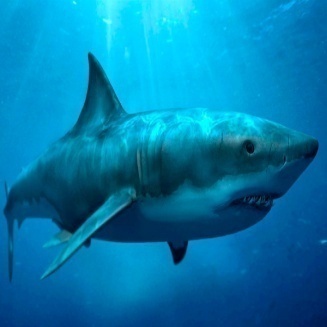 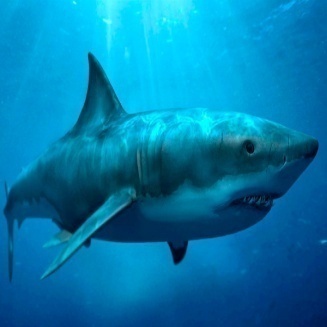 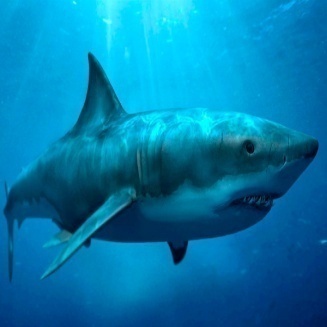 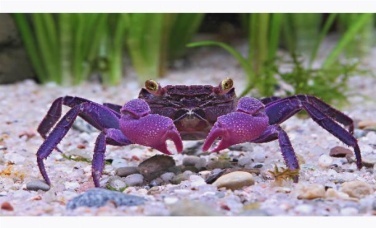 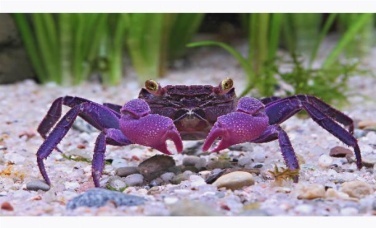 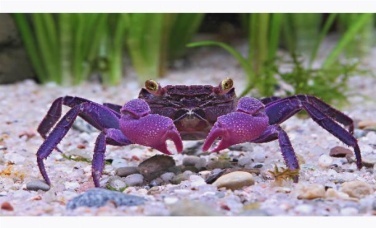 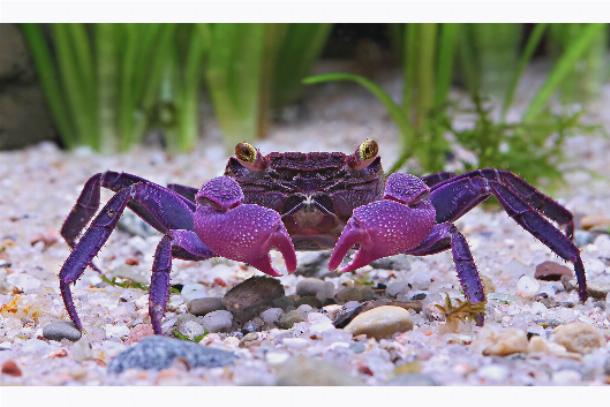 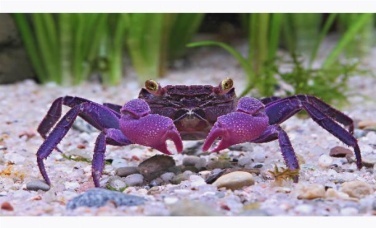 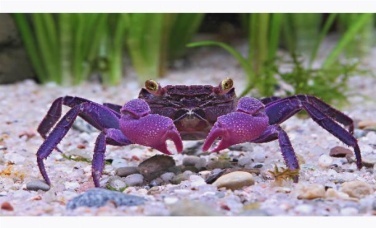 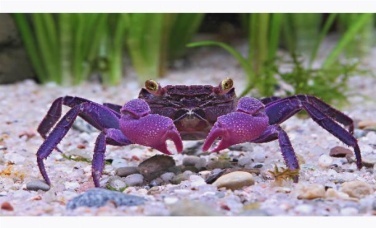 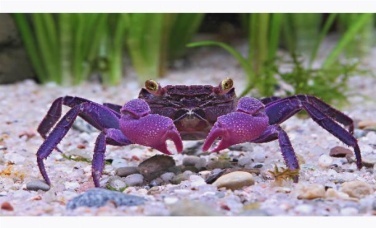 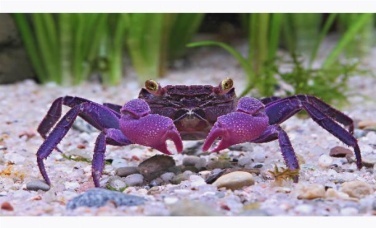 посчитай
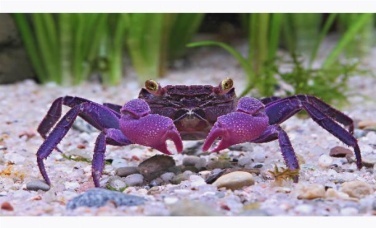 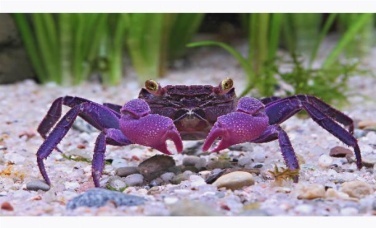 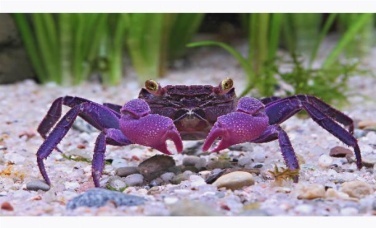 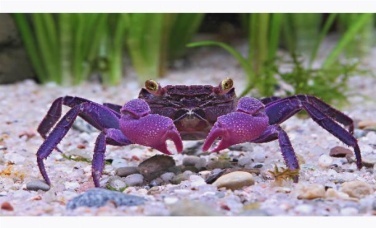 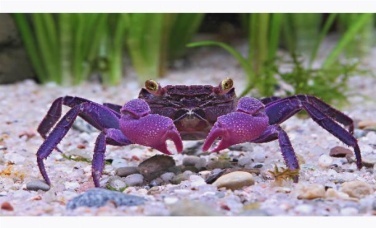 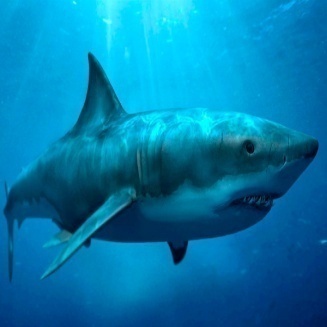 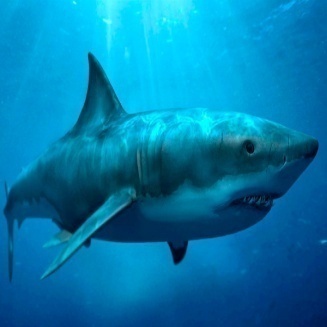 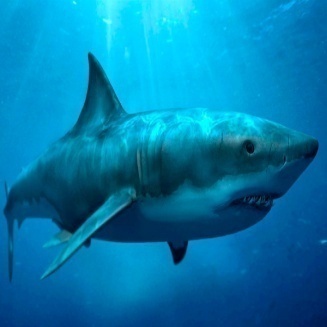 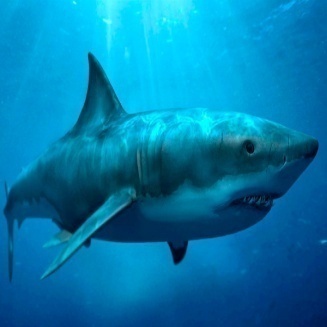 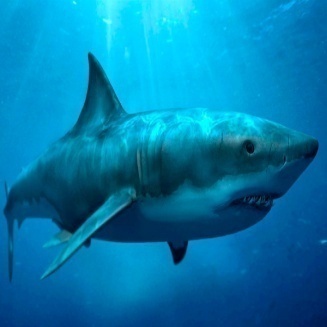 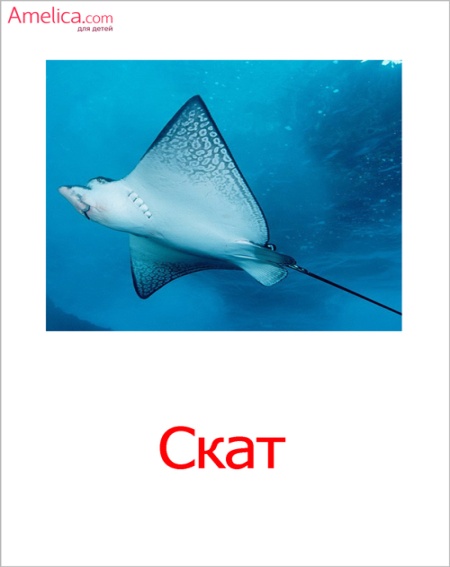 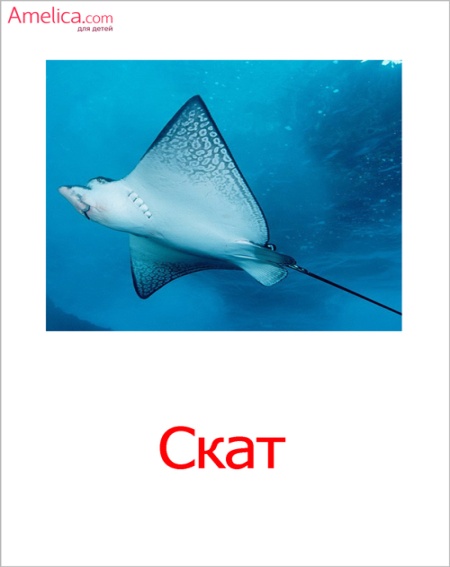 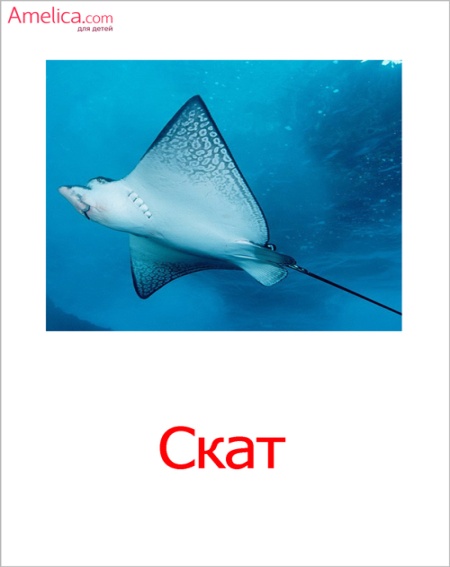 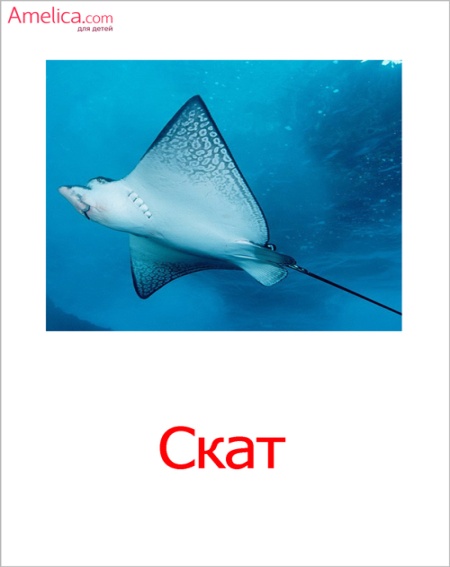 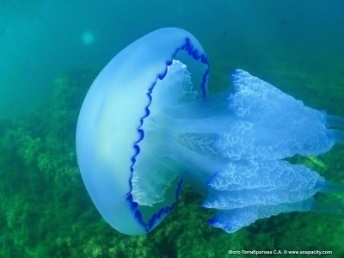 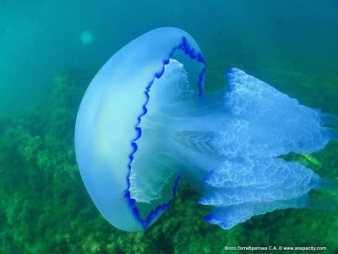 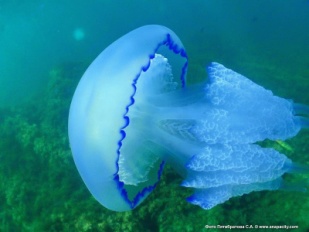 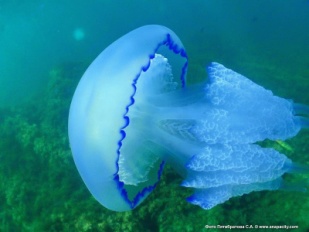 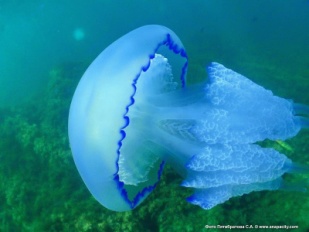 Гуппи
Золотая  рыбка
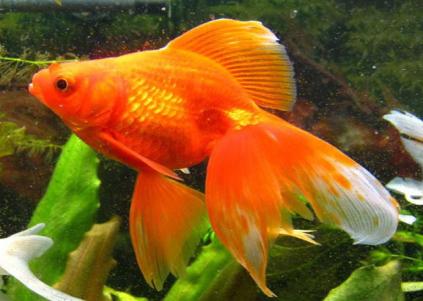 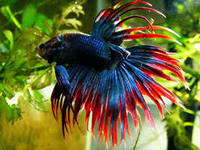 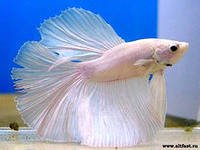 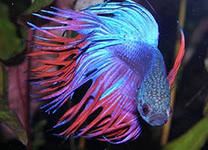 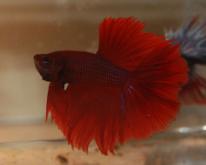 Аквариумные рыбки
Петушки
Гурами
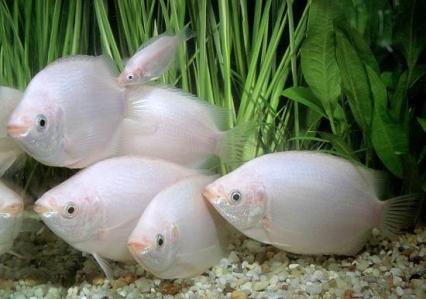